Grade 8 blue Team
Bridget Manning- English/Language Arts
Room 218
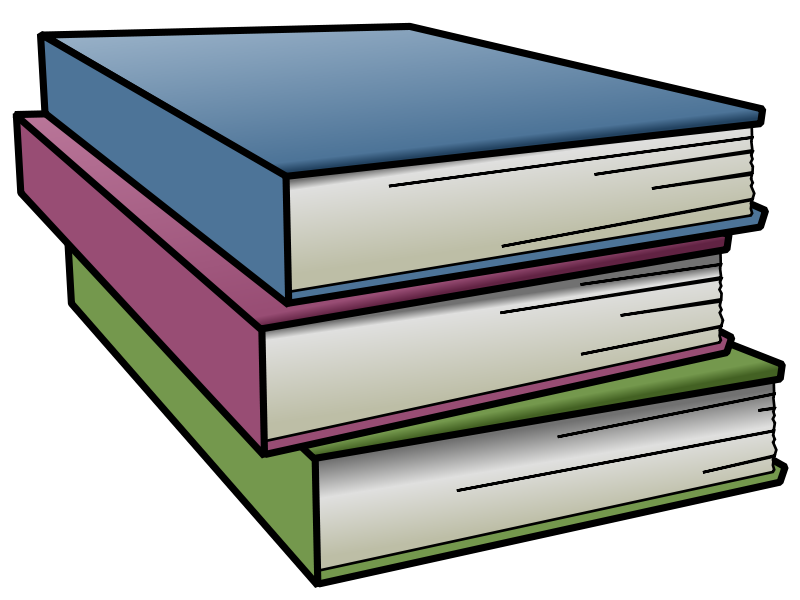 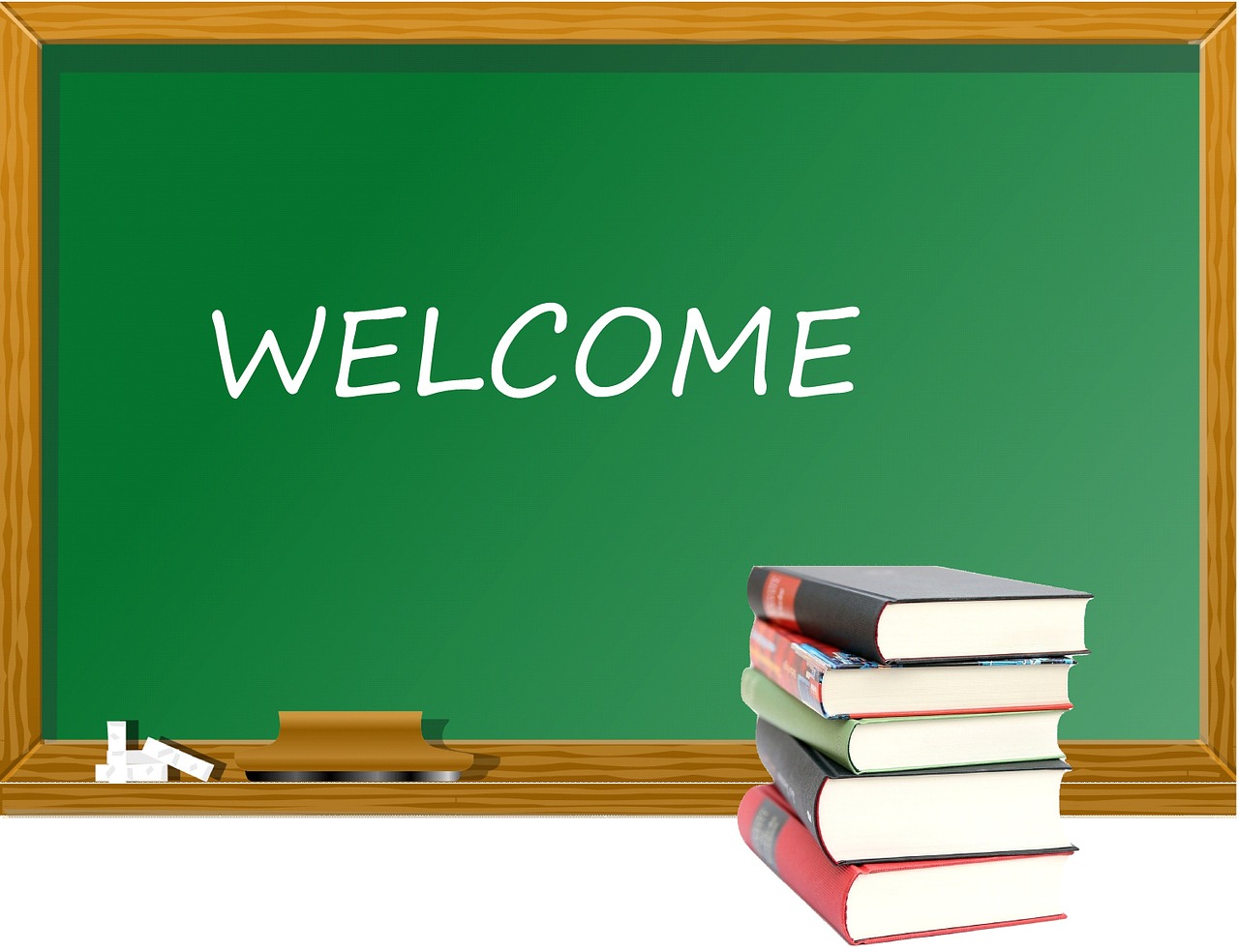 Grade 8 English Curriculum
Fiction:
Short Stories
Novel (A Separate Peace)
Nonfiction:
Biographies, autobiographies, memoirs, essays, speeches, articles and editorials. 
Poetry: -traditional and modern
Drama:
William Shakespeare’s A Midsummer Night’s Dream
Writing:
Informal and formal writing responses
One formal writing assignment per unit of study
-Track individual growth
Vocabulary/Grammar:
Vocab words within core text
-Grammar lessons implemented within four units of study
¢
How you can help your son/daughter succeed…
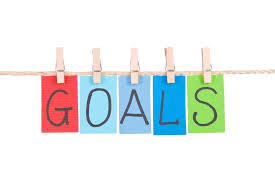 •Encourage consistent attendance
•Accessing Classroom and my teacher 
site for missed work, study resources
•After school help is available every Tuesday afternoon or by appointment
•Honor placement for 9th grade at NHS: Honors assessments, maintain A- average, consistent participation, independent reading, essay revisions
Homework
Daily homework assignments for the entire team can be found by clicking on the link on any of the blue team teacher’s websites (updated daily by Allie Muprhy).
ELA Homework is on my NPS site 
MOST homework may be submitted on 
Google Classroom OR hard copy
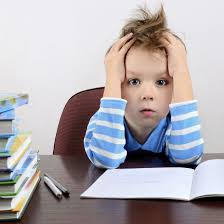 Google Classroom
Google Classroom is a free collaboration tool for teachers and students. Teachers create an online classroom, invite students to the class, then create and distribute assignments, materials, etc.
Download the app or go use online
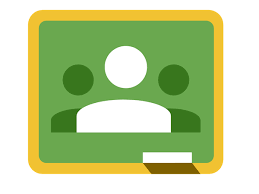 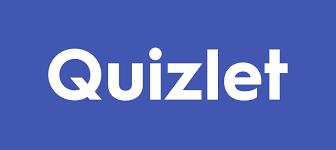 Go to www.quizlet.com and search “cmsnorwood”

Quizlet.com is a resource students can use to study for quizzes and tests in their major content areas.

It provides flashcards and games for students using information uploaded by a teacher.

Allison Murphy and Sarah Hoyle (Special Educations Teachers) update the site to include vocabulary and study guides for all of our 
students.
Contact Info
bmanning@norwood.k12.ma.us

NPS Teacher Website
8 Blue Homework Link
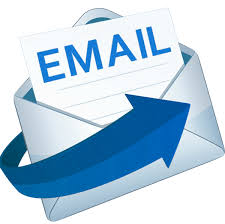 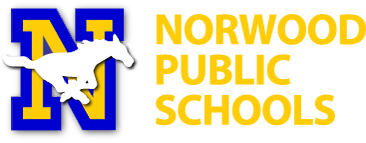 Grade 8 Blue Wish List
We are in need of the following items throughout the year:
Tissues
Hand sanitizer
Sanitizing wipes
If you are able to donate any of these items, 
please send them to school with your child 
throughout the year.
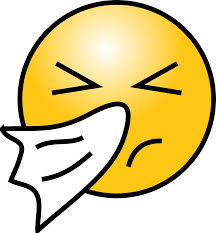